取材申込書
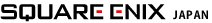 【「スポーツ文化ツーリズム国際シンポジウム」ＰＲ事務局】　行き
FAX:03-3406-5599 ／ E‐mail：frontier-pr@frontier-i.co.jp
※誠にお手数ではございますが、取材をご希望の場合は、3月15日（水）17:00 までに
上記FAX 番号かメールアドレスへご返信下さいますよう宜しくお願い申し上げます。
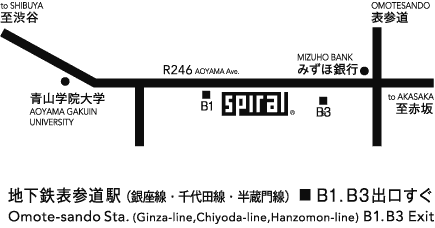 ■日時   ：2017年3月16日（木）13:30～18：00（予定）
　　　　　　　★表彰式：14:00～（予定）
　　　　　　　★報道受付：13：00～
■会場　 ：スパイラルホール（東京・青山／スパイラル３Ｆ、
　　　　　　　東京都港区南青山5-6-23）
※主催者による駐車券のご用意はございません。
　  予めご了承ください。
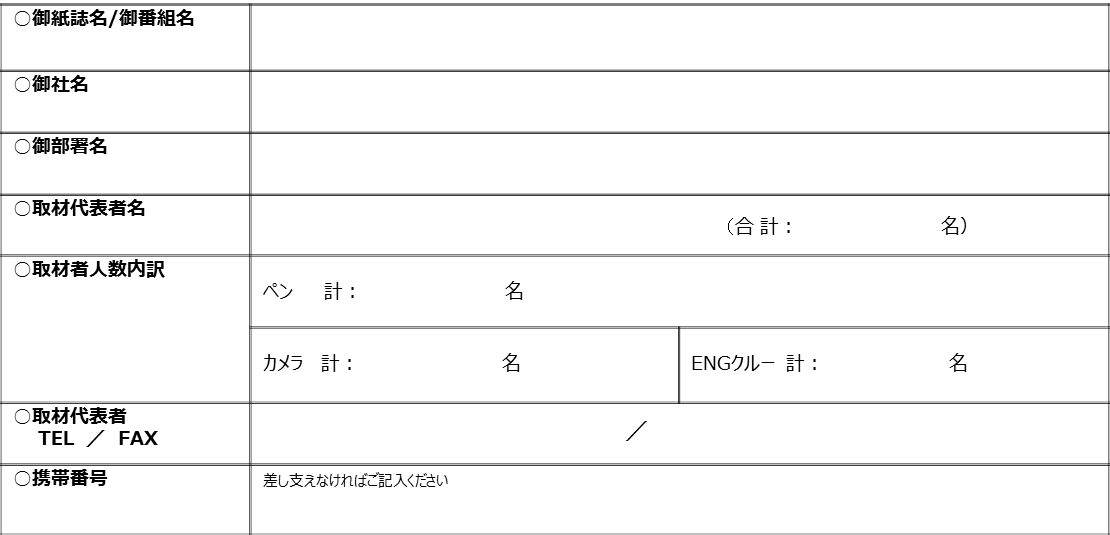 ※ご記入いただきましたご連絡先等は、本事業に関わるものにのみ使用し、他の目的には一切使用いたしません。
＜本資料に関する報道関係者様からのお問合せ先＞　　「スポーツ文化ツーリズム国際シンポジウム」ＰＲ事務局　
TEL：03-5778-4844 /　FAX：03-3406-5599　/　Mail：frontier-pr@frontier-i.co.jp /　担当：松本・千葉